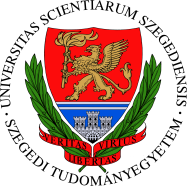 N-gram language models
Tóth László
Számítógépes Algoritmusok és Mesterséges Intelligencia Tanszék
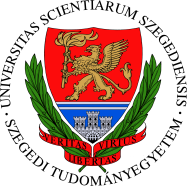 The basic concept of n-grams
We would like to create a probabilistic language model that is able to estimate the                     probability of any word sequence w1,…,wn
According to the chain rule of probability theory

The basic idea of n-grams: we approximate the above formula by considering only the m preceding words instead of all preceding words
Eg. for m=2:

Or shortly:

Mathematically the n-gram is a Markov chain
                         has names for m=0,…,3: unigram, bigram, trigram and four-gram
Eg. the trigram model describes the probability distribution of 3 words, more precisely the probability of the thirds word based on the preceding two words
As we estimate the probability of the next word based on a couple of preceding words, the n-gram nicely combines with the search process of speech recognizers
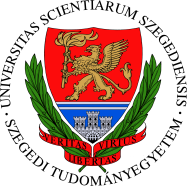 “Training” the n-gram
How can we estimate the n-gram probabilities using statistical methods over a large text database?
We simply have to count the number of occurrences for the required word sequences. For example, for a trigram model we need the counts of all word pairs and triplets:


Where C denotes the number of occurrences („count”)
Eg. What is the probability that „the dog” is followed by „barks”? 


Due to Zipf’s law, in practice the estimation of n-grams is very difficult
In natural language text the majority of words occur very rarely
Usually more than half of the words occur only once!
Because of this, when we count the number of joint occurrences for 2, 3, 4, … words, for most combinations we will get 0 counters
And the formula above gives 0 or even 0/0… 
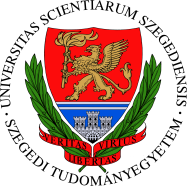 Smoothing the n-gram estimates
We would like to assign a small but non-zero probability to those n-grams that have zero occurrences in the training data set
We don’t want the recognizer to totally reject these sequences, it is safer to allow them with some low probability
We use the term “smoothing” for all those methods which try to assign a small non-zero probability to all those cases that never occurred during training
The simplest example is „add-one” smoothing
For example, the bigram estimate

Is modified by adding one to the numerator, so it surely won’t be  0:


But we should also watch out to get a formally correct probability distribution, this is why the denominator is increased by V, which is the number of different words in the corpus
The „add-one” smoothing methods makes too large changes in the counters, so it does not work in practice; we will see more refined solutions in the following
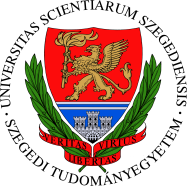 Back-off models
Let’s assume that we want to create a trigram estimate
Besides the trigram, we also create estimates for the lower order models, so we also estimate bigrams and unigrams
The back-off combines these estimates according to the formula below (N is the numbe of words in the corpus, ε is small constant like 1/N):





Interpretation: we use the trigram estimate when it is reliable. If it is not reliable, we step back to the bigram estimate. If it is also unreliable, we step back to the unigram estimate. Worst case, we use a small constant
Reliable = the numerator occurred at least k times (k is typically small, eg. 1-2)
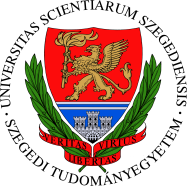 Linear interpolation
This approach combines the trigram, bigram and unigram estimates via linear interpolation:

Remark: let’s consider the 0/0 estimates to be 0
Simplest version: the λ combination weights are fixed
We can set the λ values by estimating the average reliability of the trigram, bigram, etc. estimates
We can tune their values by evaluating the model on a validation corpus(we will talk about the evaluation of a model in the second part of the lecture)
Sophisticated version: the λ weights are not constant, but change as a function of the previous words (also called the "history")
Eg. instead of λ3 we will have λ 3(wn-2,wn-1)
This is the so-called generalized linear interpolation model
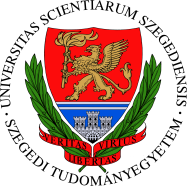 Discounting
Let’s assume that we calculated all the required counts
And ,as we know, there will be a lot of 0 counts
We would like to increase these 0 values just a little bit
But we must be careful: we should obtain formally correct probability distributions after dividing by the denominators
For this, increasing the zero counts requires decreasing, “discounting” the non-zero counts a little bit
We will distribute the “probability mass” obtained from the non-zero counts between the zero values
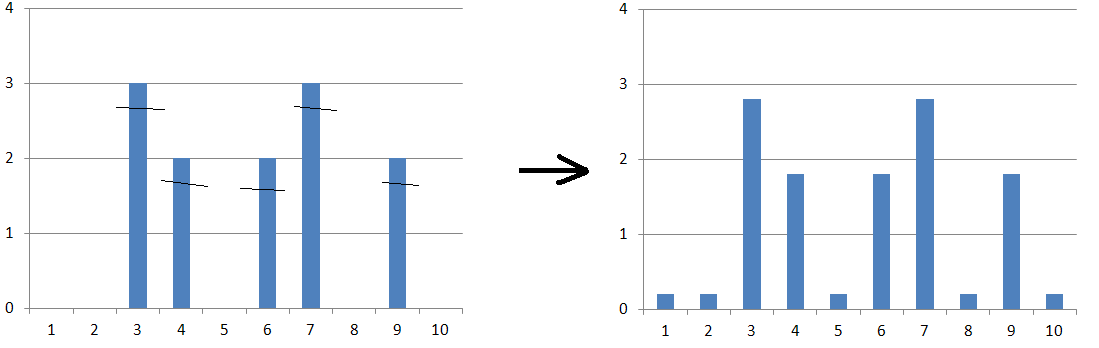 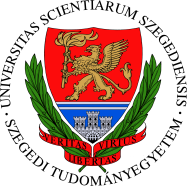 The Katz smoothing method
The best smoothing methods combine the various techniques, for example the Katz method combines discounting with back-off
Eg. For the case of bigrams:



When the number of occurrences r is larger than the threshold k, we apply the standard bigram estimate formula
We apply discounting to the counters for which the number of occurrences is between 0 and k (d is a multiplier between 0 and 1)
We decrease not the large counts but the small ones, because these are unreliable anyway
For bigrams with zero counts, we estimate the bigram probability using the unigram estimates, which are corrected using the probability mass obtained from the discounting in the previous step
The precise formulas for d and α can be found here:
https://www.isip.piconepress.com/courses/msstate/ece_8463/lectures/current/lecture_33/lecture_33.pdf
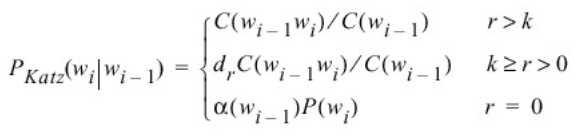 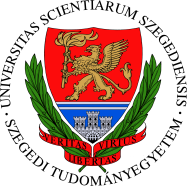 Kneser-Ney smoothing
This approach combines interpolation and discounting
For example, in the case of bigrams:



-d: we discount the numerator of the bigram formula by a constant d
λ (wi-1): the bigram is linearly interpolated with the unigram, applying a dynamically changing weight factor
PCONTINUATION(wi): basically a unigram estimate, but in a modified form
For more details, see:
https://web.stanford.edu/~jurafsky/slp3/slides/LM_4.pdf
https://medium.com/@dennyc/a-simple-numerical-example-for-kneser-ney-smoothing-nlp-4600addf38b8
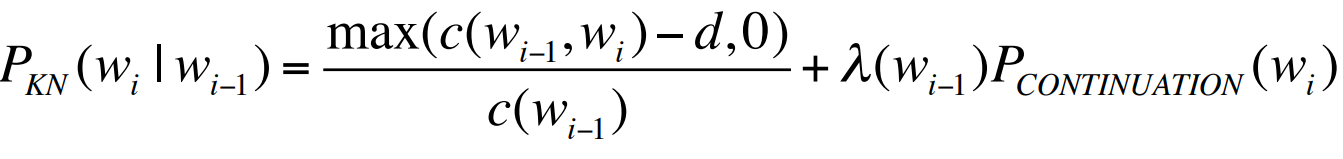 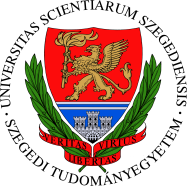 Class-based n-grams
Why do we have a lot of zero counts? Because there are too many different words, so each word occurs only very rarely
When can decrease the number of different words if we “fuse” several words, considering them to be the same
If certain words that were different are now handled as they were the same, then their occurrences that were counted by separate counters are now counted by the same counter, so fusing words increases the number of occurrences
The main concept of class-based n-grams is to fuse words based on some classification or clustering method
And the we create the n-grams over these word classes instead of the words
A couple of ideas how word classes might be created:
For Hungarian, fuse words with same stem: megy, mentek, megyünk, …  megy
Same part of speech: dog, car, room  noun (this creates very few classes)
Similar meaning: dog, horse, cat  animal
And of course, applying automatic clustering methods is also possible
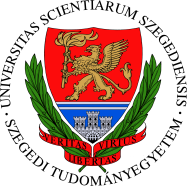 Evaluating statistical language models
Tóth László
Számítógépes Algoritmusok és Mesterséges Intelligencia Tanszék
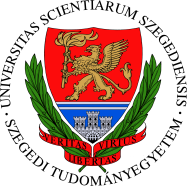 We seek to answer two questions
If we have two different language models, how can we tell which one is better?
Somebody asks us to create a language model for a certain type of text (and brings a sample text). Can we measure if this type of text is easy or difficult to model for our language modelling technology?
It can be useful when we want to assess the difficulty of a speech recognition task from a language modeling aspect
The method we present can be used for any statistical language model
By this we mean models than are able to assign  a probabilityto any word sequence w1,…,wnWe also introduce a short notation: w1,…,wn = w1,n
Our mathematical approach assumes that the language is a random variable
Its possible values are infinitely long sequences (over some fixed vocabulary)
And each of these possible values have a probability
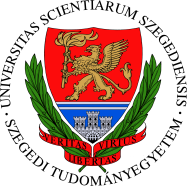 The entropy of a language
Let w be a discrete random variable, and the set of its possible values denoted by V(w); the entropy of w is defined as :


However, the number of sequences with length n is finite, so their entropy:


The probabilities of sequences with different length are not really comparable (we would get smaller values for larger n), so we introduce the per-word entropy as:

Finally, we define the entropy of L as the limit of the above formula:
But our language L will generate infinitely long sequences, so the set of its possible values is also infinite – the formula cannot be used 
Where         is the distribution of the language – nobody knows this for natural languages
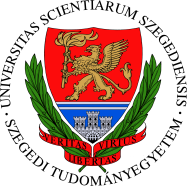 Cross-entropy of the language and a model
Let’s assume that we have stochastic language model, that is, a PM(.) approximation for PL(.)
Then the cross-entropy of L and M for sentences of length n is defined as:

For infinitely long sequences, we get the cross-entropy of the model and the language:

Cross-entropy can be used to measure the difference between two discrete distributions
It van be shown that                           , and equivalent if and only if PM(.) = PL(.) 
With some rearrangement we get the Kullback-Leibler distance of PM and PL:

It is always non-negative, but it is not symmetric, so it is more correct to call it a “distortion” rather than a distance
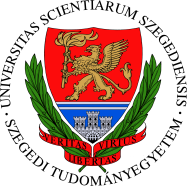 Approximating the cross-entropy
Se the Kullack-Leibler distortion measures the difference of PM(.) and PL(.)
A smaller value means a approximation of the language by the model
The Kullack-Leibler distrottion and the cross-entropy differ only in -H(L)
H(L) is not known, but for a given language it is constant
So we can also use the cross-entropy to compare different models: a smaller cross-entropy means a better model
Funnily, as nobody knows H(L), nobody knows how what is the lowest limit for decreasing the cross-entropy…
Problem: we cannot calculate the cross-entropy, because it requires PL(.) !
Solution: there is a theorem that states that

With probability 1, if certain statistical requirements are satisfied
The summation has disappeared – instead of evaluating all possible infinitely long sequences, it is enough to evaluate only one w1,n word sequence (though it should still be infinite)
PL(.) has disappeared!
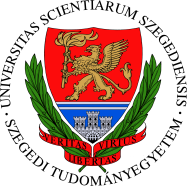 Logprob and perplexity
So we can calculate an approximation of the cross-entropy using some large corpus w1,n and applying the formula:

This value is called the „logprob”.  This value can be evaluated on the same corpus by any model M, so this way we can compare various models: the model that gives the smallest logprob value will be the best
Intuitively, what is measured by logprob? Let’s apply the chain rule to PM(.), and substitute it into the logprob formula:


The formula calculates the average of the                        values
Our model tries to predict the next word from the previous ones. A good model assigns a large probability to the correct next word, so PM(.) will be close to 1, hence the value of                         will be close to zero
For a bad model of PM(.) is close to 0, so                        is a large positive number
So logprob can be interpreted as the average “unpredictability” of the next word by the model
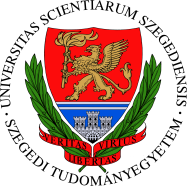 Perplexity
Instead of logprob, in speech recognition we prefer to use the perplexity
The formula of perplexity is:

Taking its logarithm, we get the logprob
In speech recognition it gives an estimate on the difficulty of decoding
Example: let’s take the chain rule decomposition, and apply perplexity:


Let’s consider a language where in any positon k words may come next, each with a probability of 1/k
Then

So, perplexity k means that, on the average, k words may follow after each word
Larger perplexity means more branches in the search space, so the decoding will presumably be slower, and more branches mean a larger chance for mistakes